FAMILY LIFE
A portrait of the American family
Think!!!
Is your family big or small?
 Who is in your family? 
 How many children are there in a typical family in our country?
 Are you a single child? What does it mean?  
 Are there many unmarried couples in our country?
Student’s book, page 54
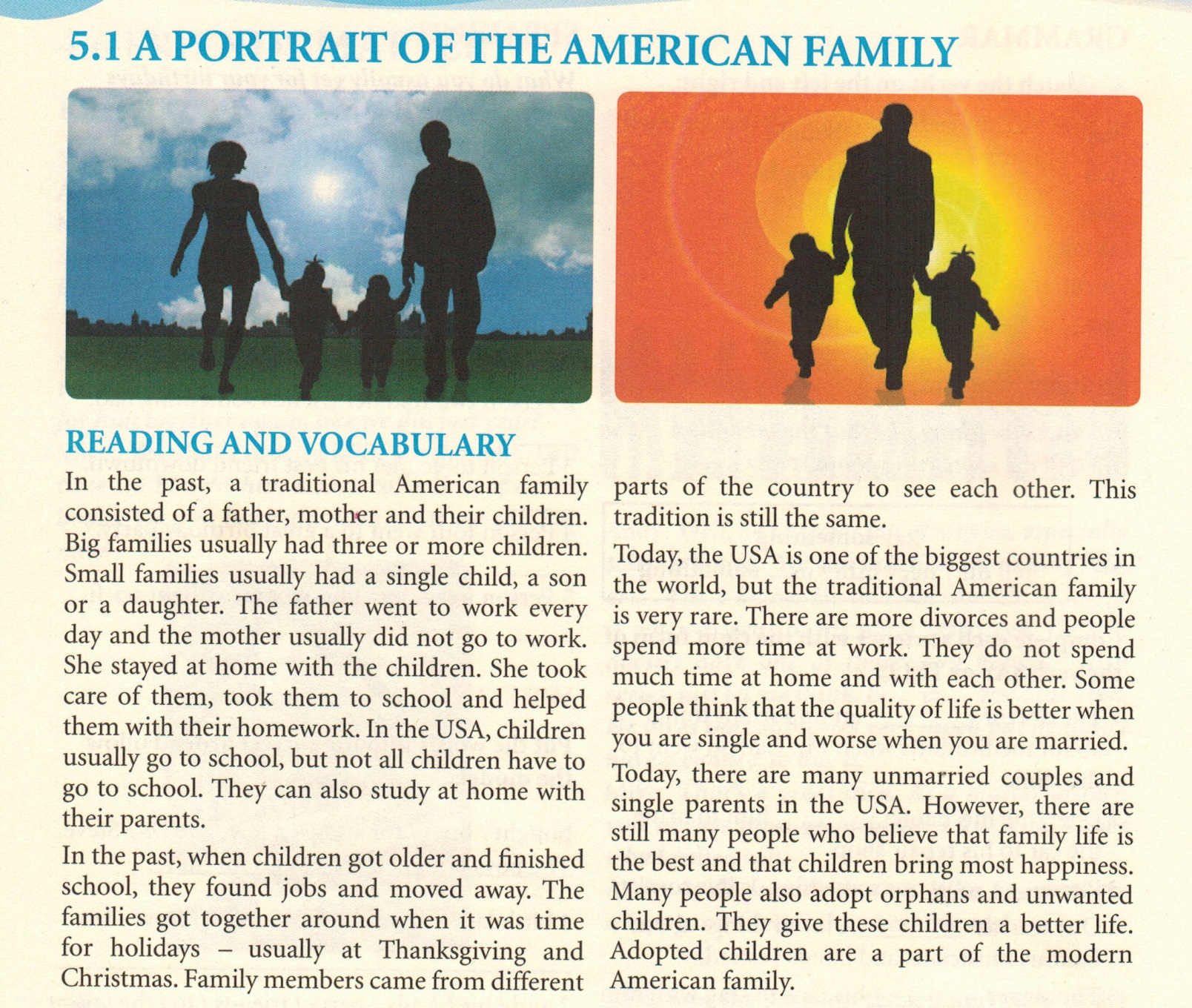 Exercise 1, page 54
Exercise 2, page 54
1 Children who do not have a father and mother are ________.
2 The ___________ American family consisted of parents and their children.
3 Today, many people are __________ .
4 Some _________ do not want to have children.
5 The ___________ American family sometimes consists of parents and adopted children.
orphans
traditional
unmarried
couples
modern
ANSWER
What did traditional American family consist of?
Who worked in the family?
What did mothers do?
When did children move away?
How does an American family look like now?
Who are orphans?
Do people in the USA marry now a lot?
American family
A traditional American family consisted of mother, father and children. Big families usually had three or more children. Father went to work but mother usually did not go to work. She took care of children. Families got together around when it was time for holidays. 
 Today traditional family in America is rare. There are many divorces and unmarried couples. Many people adopt orphans.
GRAMMAR
WH-questions
 quantifiers ALL, MUCH, MANY
 irregular comparison of adjectives
WH-QUESTIONS
WHERE do you live?
 WHEN did you arrive?
 WHAT is this?
 WHO did you meet yesterday?
 WHO is knocking?
WHOSE book is this?
MUCH / MANY / ALL
MUCH (time / sugar / pollution)
   People don’t spend much time at home.
 MANY (people / boxes / dogs)
    Many people also adopt orphans. 
 ALL (people / children / milk)
    All children have to go to school.
Page 55, Exercise B) Circle the correct word
1 Some parents want one child, but some want MORE / ALL children.
2 ALL / MUCH children deserve a good life.
3 My neighbour has MANY / MUCH pets, and I have just one dog.
4 I do not have MANY / MUCH time, I am sorry.
5 ALL / MUCH people must fight pollution.
Irregular comparison of adjectives
There are more divorces in the USA.
People spend more time at work.
Some people think that quality of life is better when you are single and worse when you are married.
1 GOOD
2 THE MOST
3 BETTER
4 THE BEST
5 MORE
6 MUCH
7 WORSE
8 THE WORST
9 MANY
10 BAD